Kreslenie schém v programe SPlan
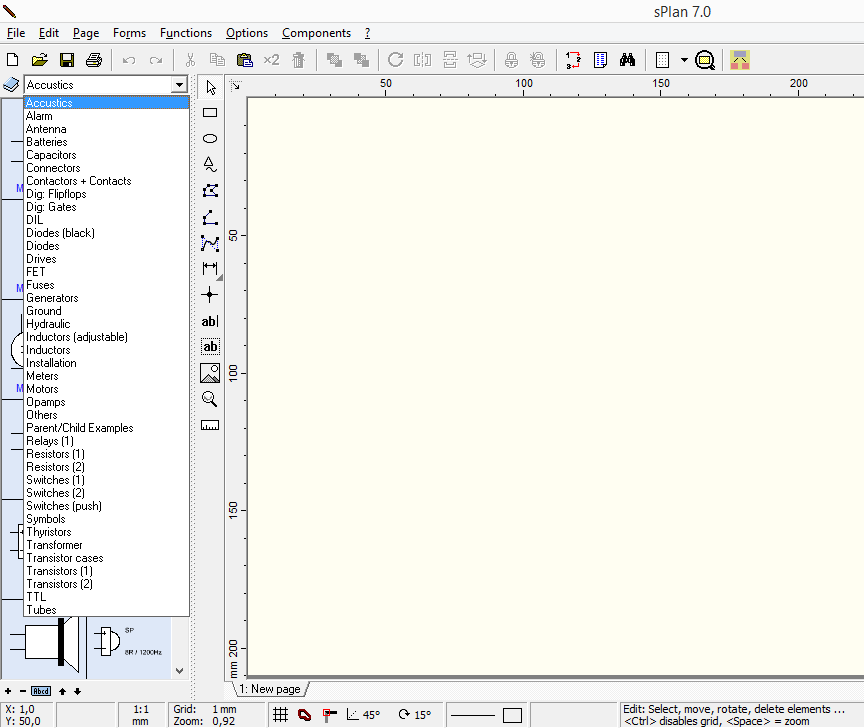 Štandardná lišta Windows
Knižnice elektrických prvkov
Lišta kresliacich nástrojov
Kresliaca plocha
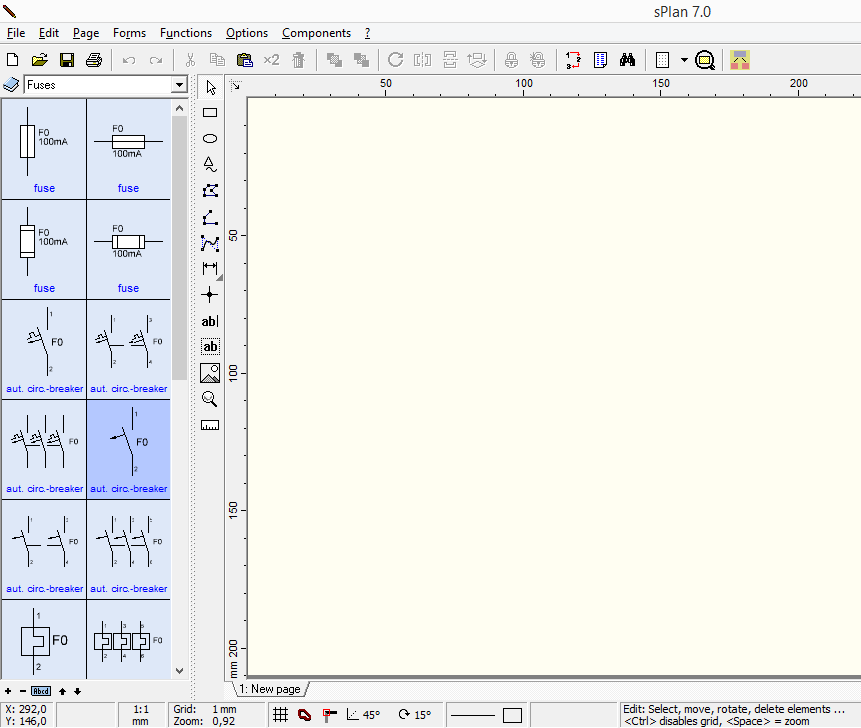 rozkreslená knižnica
so súčiastkami
Nastavenie parametrov pre:
 mriežku
 otáčanie
 typ čiary
 farba čiary
 ohraničenie a výplň
 mierku
 súradnice kurzoru na ploche
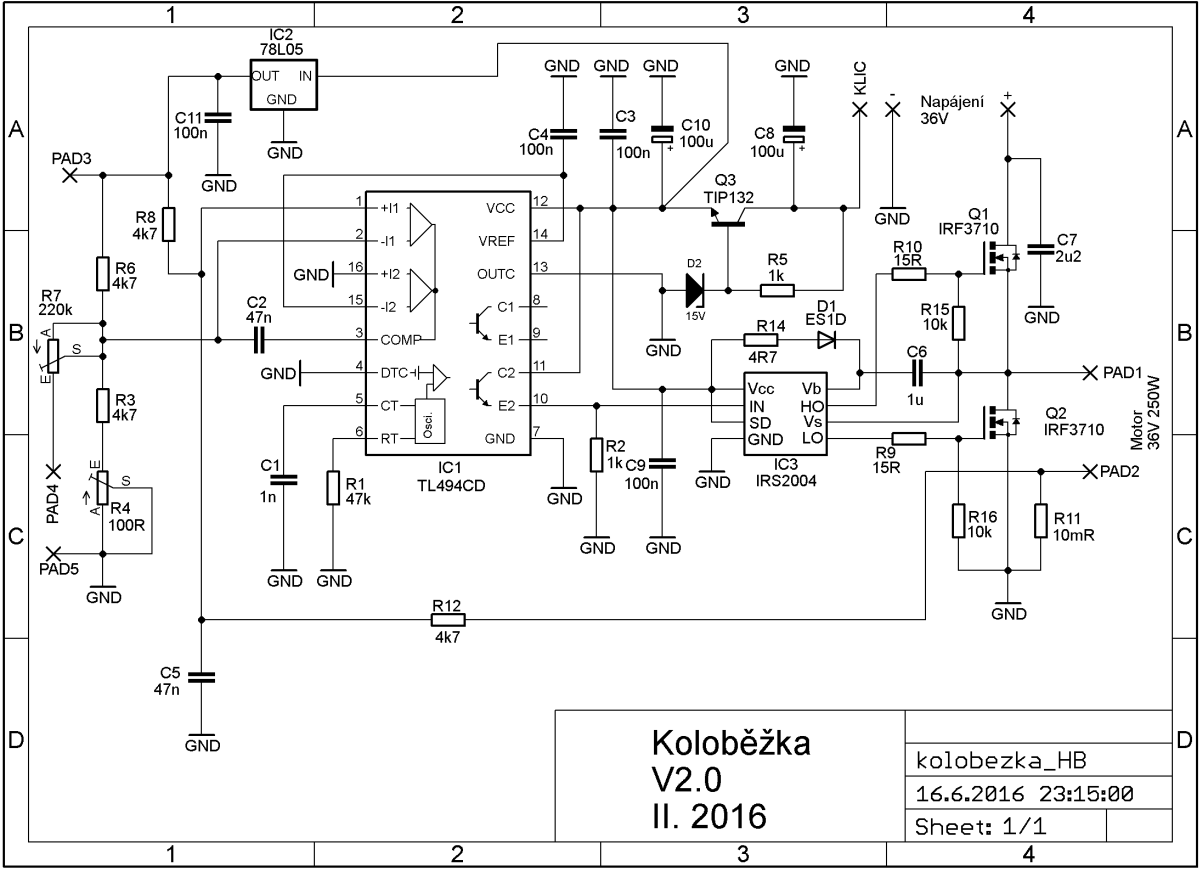 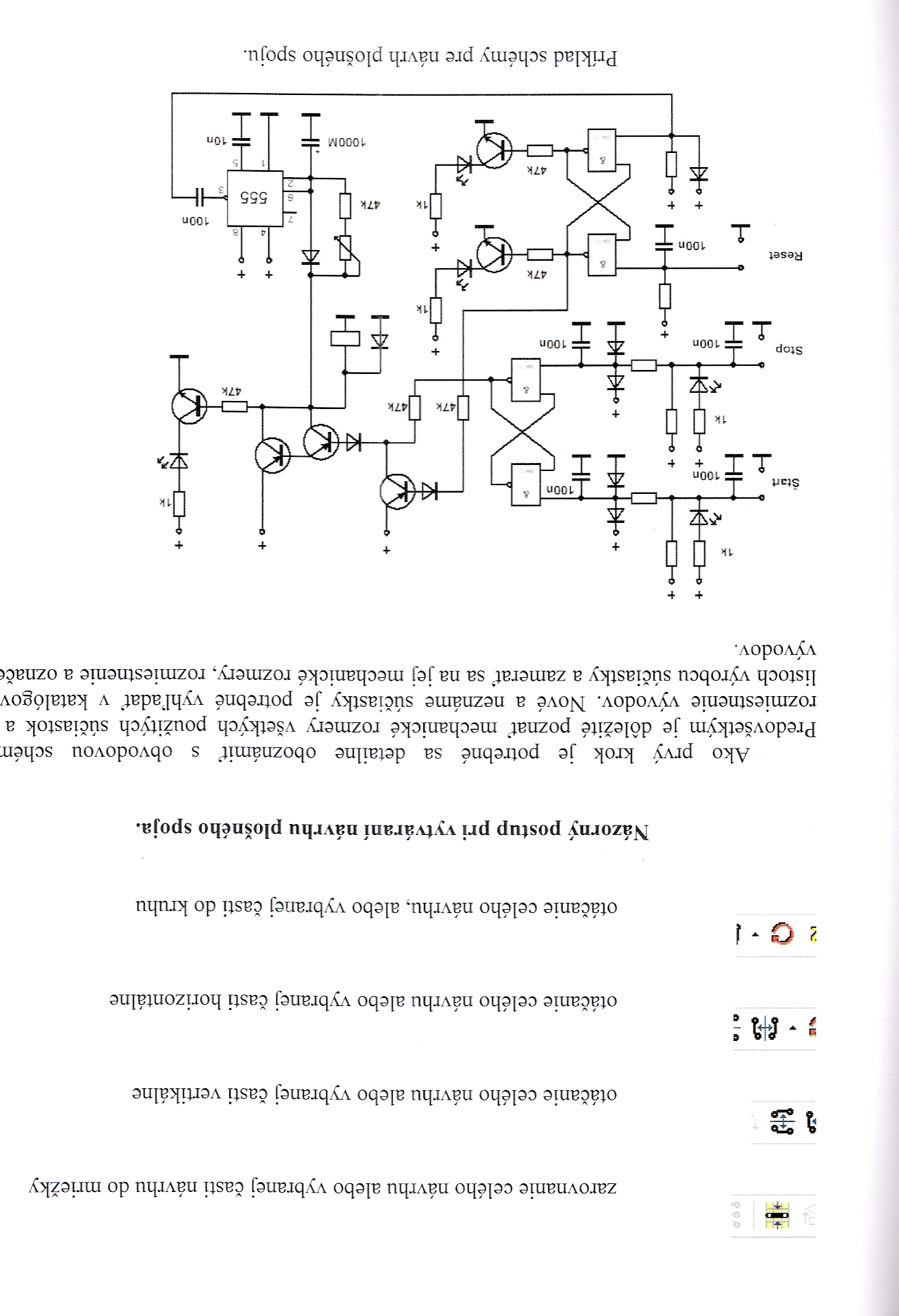 Schéma 2:
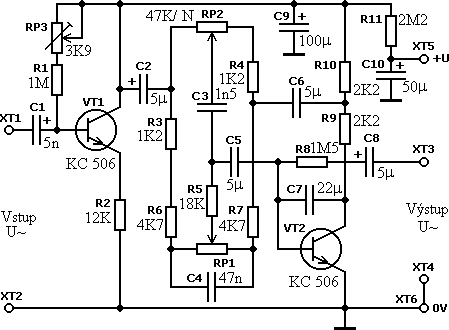